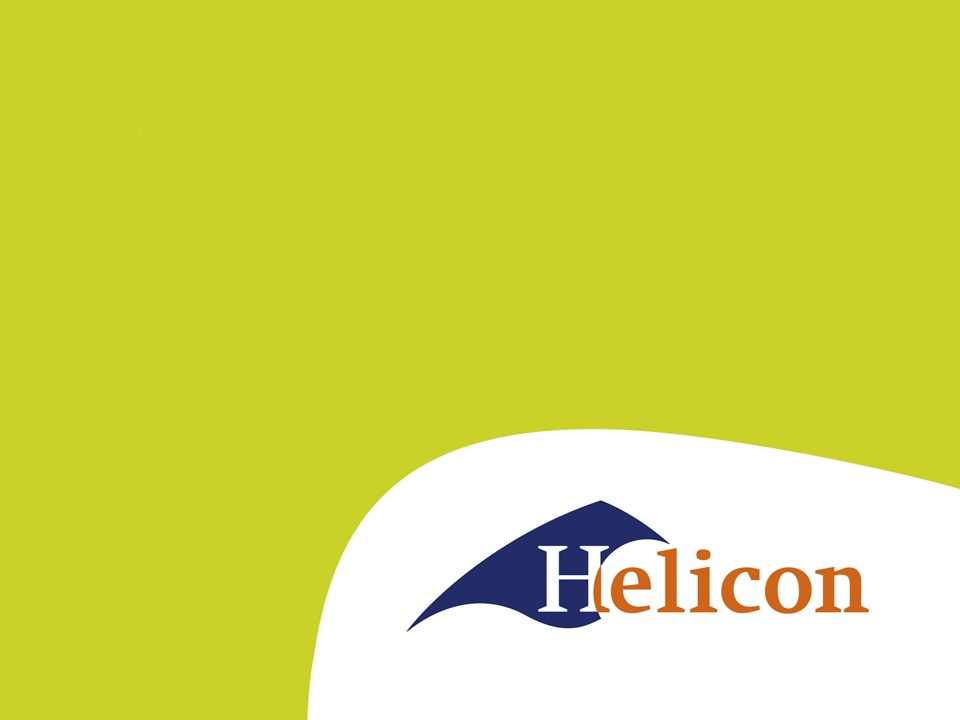 Riolering
Riolering
Regenwaterafvoer
Vuilwaterafvoer
Huishoudelijk afvalwater
Industrieel afvalwater
Waterverbruik per persoon
125 liter per persoon per dag
Sanitair/Toilet
Koken
Huishouding
Tuin/auto
Diversen
Regenwater
Door klimaatverandering meer en hevigere regenval
Regenwater liever niet in riool
Aparte afvoermogelijkheden
Industrieel afvalwater
Bijvoorbeeld koelwater of proceswater
Water gebruikt voor reiniging van machines of gebouwen
Bevat schadelijke stoffen voor oppervlaktewater
Gemengd rioolstelsel
Alle aansluitingen op een leiding
Regenwater en afvalwater gemengd
Goedkoper aanleggen
Gescheiden rioolstelsel
Regenwater apart van huishoudelijk afvalwater
Beter voor de waterzuivering
Duurder in aanleg, meer leidingdelen nodig
Verbeterd gescheiden rioolstelsel
Vuil in regenwater gaat in bezinkput en wordt via leiding met afvalwater afgevoerd
Duurder in aanleg, beter voor het milieu
Drukriolering
Hoogteverschillen overwinnen (ook i.v.m. afstanden)
Klokpompen
Kleinere leidingdiameters
Grotere afstanden overbruggen
Kleinschalige zuivering
In buitengebied waar aansluiten op openbaar riool niet gaat
Bacteriën reinigen het afvalwater 
Lozen op oppervlaktewater
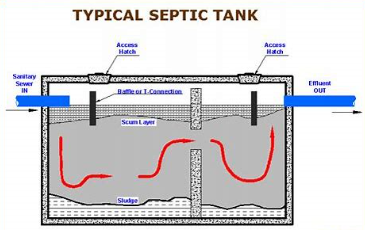 Materiaal rioolbuizen
Beton
Gres
PVC
PE
PP
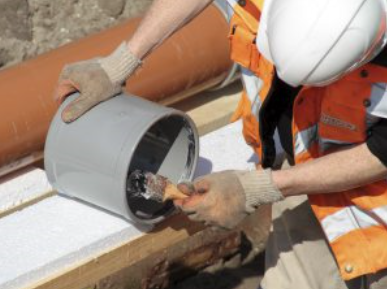 Huisaansluiting
Voldoende diepte i.v.m. vorst
Beweegbare koppelstukken i.v.m. grondzetting 
Ontstoppingsstukken
Voldoende afschot
Zo min mogelijk verbindingen en bochten
Putten en kolken
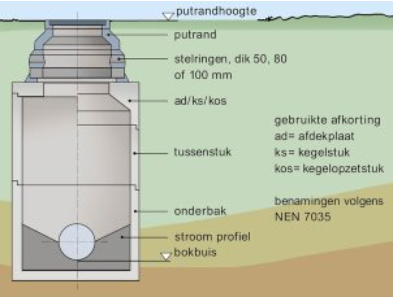 Regenwater afvoeren
Zand-/slibopvang
Inspectie
Ontstoppen
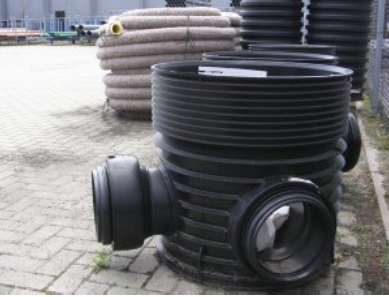 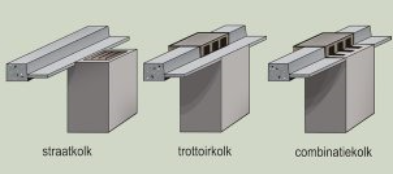 Rioolaanleg
Nauwkeurig werk
Maatvoering
Afschot
Dieptebepaling
Aansluitingen
Omgeving
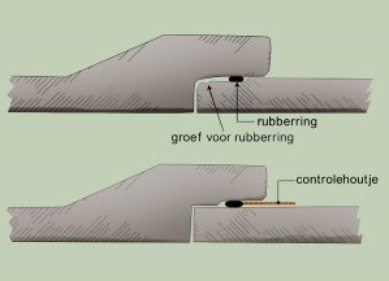 Regenwaterinfiltratie
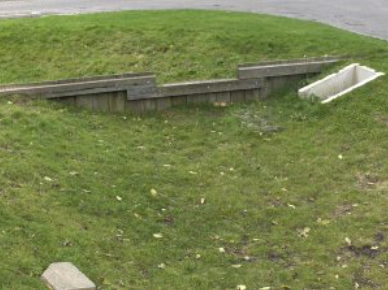 Grindtroggen
Wadi
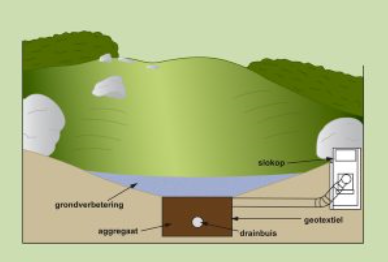 RWZI
Bezinken
Beluchten
Bacteriën
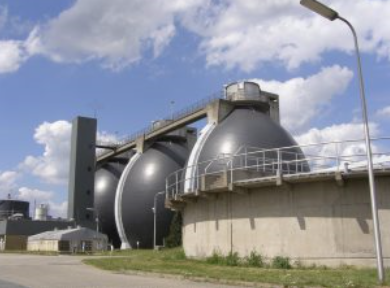 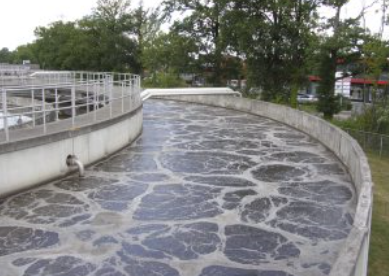 Bronbemaling
Grondwaterstand regelen i.v.m. grondwerkzaamheden
Bijvoorbeeld bij bouwput
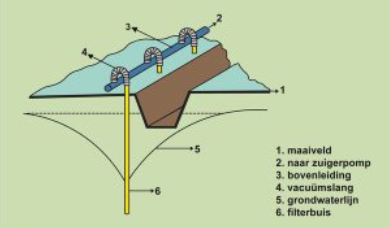 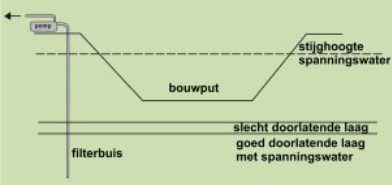 Drainage
Waterafvoer i.v.m. te veel regenval
Berijdbaarheid grond
Speciale leidingen en machines
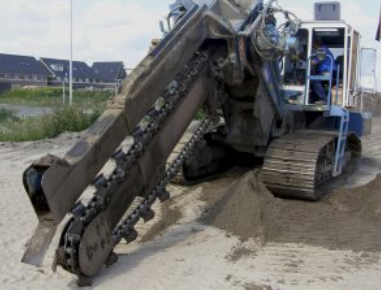 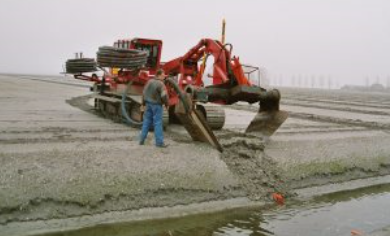 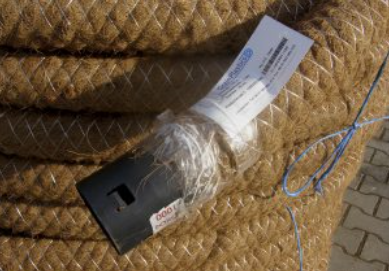 Vragen?